Επανάληψη 1η Ενότητα Γλώσσα  -  Α τάξη
Όνομα………...........………...
1.Γράφω στις γραμμές όποιο γράμμα λείπει,μικρό ή μεγάλο.
Α …….     Π   ……..         …….. τ     ……..  ε    ……..ο
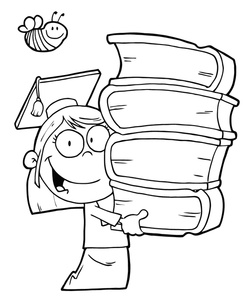 ……. ν      Κ  ……..         Σ …..  …..     ……..  ι    …….. ρ
2. Διαβάζω και βάζω τόνο στις λεξούλες, όπου χρειάζεται.
παπι               πεπονι         καπελο       πακετο           Τιτινα          τοπι

Ρενα               νανος         νερο           ρακετα         κοτα         κοκορας

πατινι          Αρης        Μαρινα          καναρινι         σακος         ροκα 

αετος               παραλια                 Τασος             σιροπι           κερασι
3.Γράφω τη λέξη αυτού που βλέπω στην εικόνα.
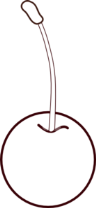 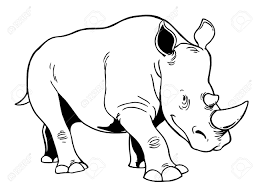 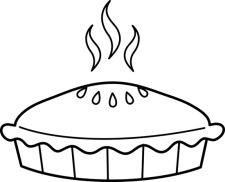 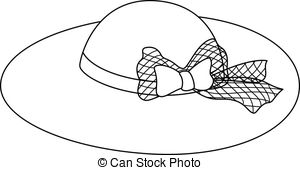 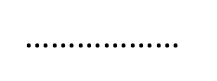 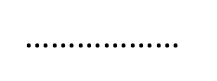 …….………………
………………
4.Γράφω τα γράμματα που λείπουν.
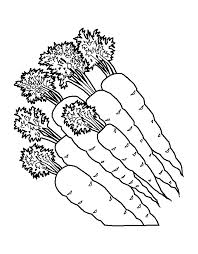 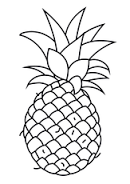 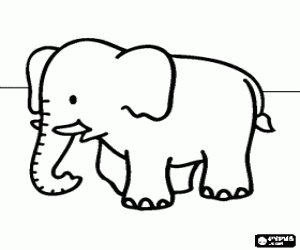 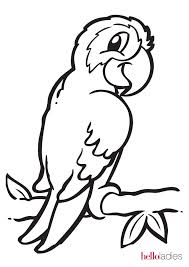 _ _ έφαντας
__ αρότ__
α__α__άς
__ απαγάλος
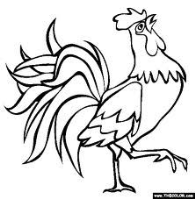 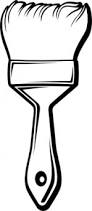 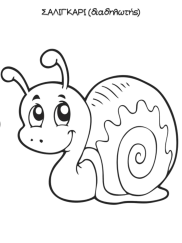 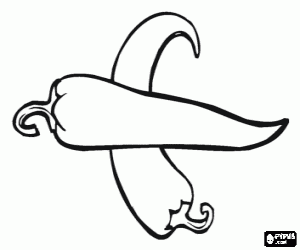 _αλιγκάρ_
κόκο_α_
πι__έλ__
πι__εριέ__
5.Γράφω και θυμάμαι τα γράμματα που έμαθα.
Α
α
.      .       .       .       .
.       .      .       .       .       .
Τ
τ
.      .       .       .       .
.       .      .       .       .       .
Ο
ο
Π
Ε
π
ε
.       .      .       .       .       .
.      .       .       .       .
.       .      .       .       .       .
.       .      .       .       .       .
.       .      .       .       .       .
.       .      .       .       .       .
.       .      .       .       .       .
.       .      .       .       .       .
.       .      .       .       .       .
.      .       .       .       .
.      .       .       .       .
.      .       .       .       .
.      .       .       .       .
.      .       .       .       .
.      .       .       .       .
.      .       .       .       .
Κ
κ
Ν
ν
Ρ
ρ
Ι
ι
Σ
σ
ς
.       .      .       .       .       .